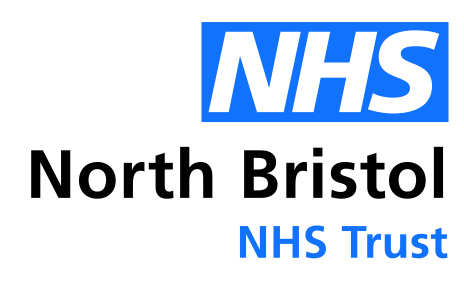 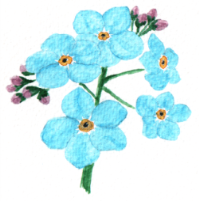 Improving early identification of dementia and early implementation of the cognitive care bundle
Jet O’Neill & Jayne Davies
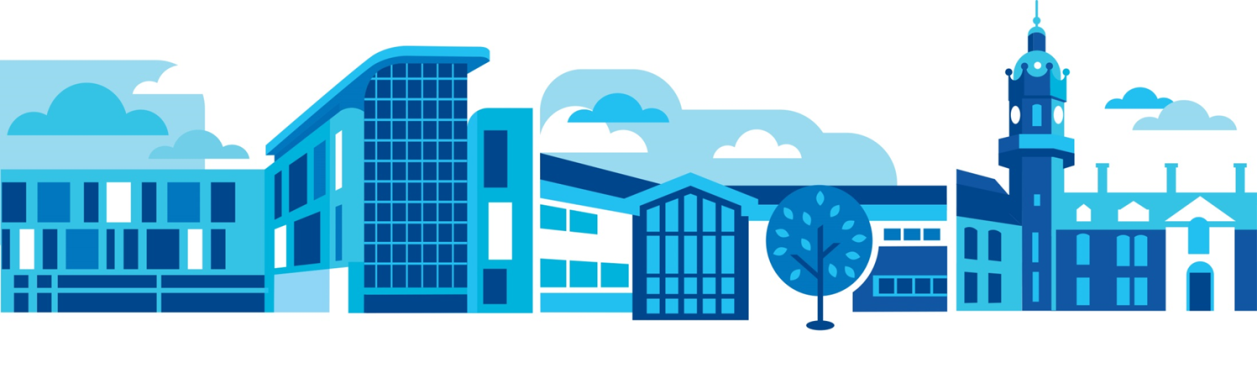 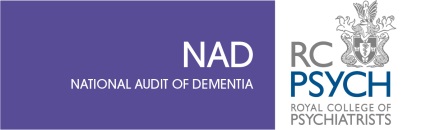 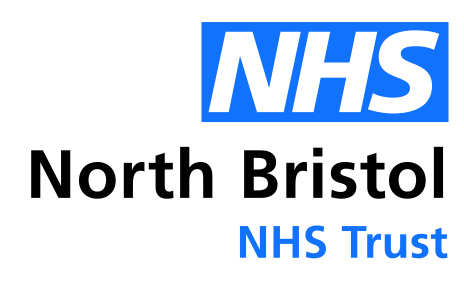 Who was in our team
Dementia Teams
CALS multidisciplinary team
Complex care Wards
[Speaker Notes: Who lead the work on a day to day basis?
Who supported your improvement work and acted as the champion with your SMT?
Who understood the various parts of the system you tried to improve? What expertise/experience did they bring?
Did you need to recruit service users/carers?
Who will be affected directly by the changes you made?]
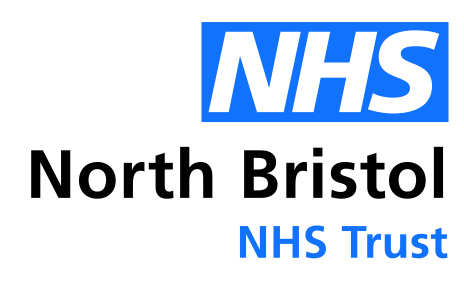 Improvement project related to:National Audit of Dementia Standards
Assessment
Staff training, staffing and support
Discharge planning
[Speaker Notes: Problem statement – What is influencing current performance? Are there bottlenecks? Are there steps taking longer than expected? 
Problem statement example: Our staff report that the screening tools are not user-friendly, so they are not carrying out screening.

Identifying aim - what did we want to improve? Why?
Population – for whom?
Target – how much do we want to change?
Time frame – by when?
Aim example: To increase use of screening tools by staff for Ward 10 by 20% from baseline by December 2018]
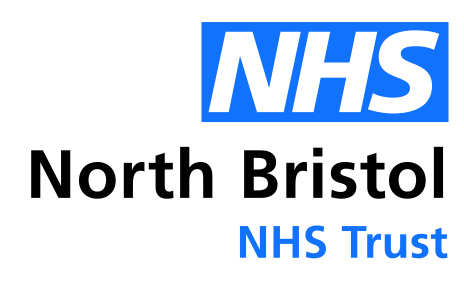 Why this focus?
5-6 years on from CQUIN for FAIR
Need to refresh re educate and review
Sustainability and knowledge for new staff
Changes to dementia team
Opportunity
[Speaker Notes: Applied change ideas from the ‘evidence’, other services, adapted ideas from other QI projects, from other people

Examples of change ideas: 
- Eliminate things that are not used
- Eliminate multiple entry/overkill
- Review and reduce controls
- Review and reduce stages
- Minimise handoffs
- Find and remove bottlenecks
- Focus on patient experience
- Standardise processes/reduce variation]
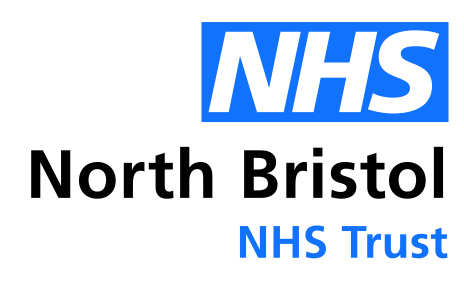 Short video to explain!
https://youtu.be/ODgf75stVYc
[Speaker Notes: What measures did we collect?
focussed on a vital few (about 3 measures)?
Could it be integrated into our routine? 
Were there any unintended consequences we had to worry about (ie. Aim to reduce length of stay but what if readmission rate increased)?
Could we measure the outcome directly or did we use proxy measurements? 
Who was affected directly by the changes you made?

How did we measure 
Continuous measurements
Count of classification of observations
What people thought/felt
Ratings
Rankings]